What were we doing in 1C?
Geometry Mathematical Reflection 1C
DHoM
Vocabulary
Geometry Software
Do you remember how to draw:
Segment, Ray, Line;
Perpendicular line; and 
Parallel line?
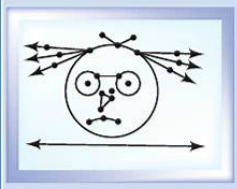 Segment, Ray, Line
What are the difference??
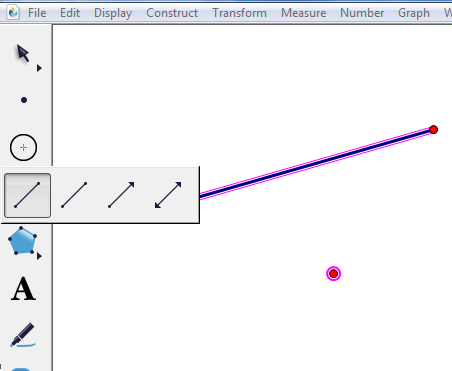 Parallel/ Perpendicular Lines
Draw a segment and a point
Highlight them
Go to “Construct”
Choose 
	“Parallel Line” or 	“Perpendicular Line”
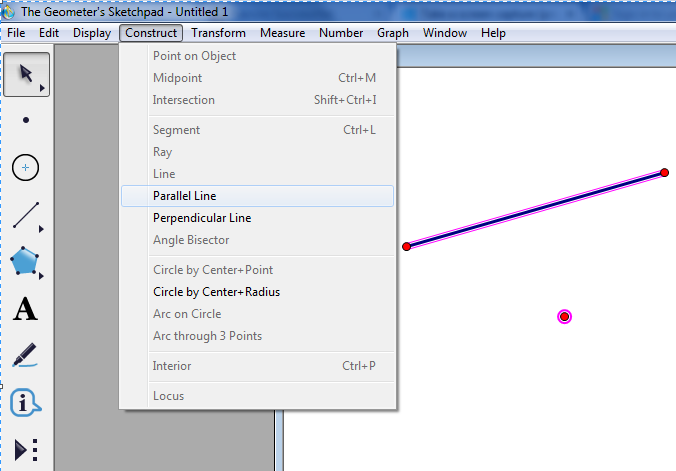 “UnMessUpable” Figures
If you draw a square, it might look like it, but you can change it by dragging a vertex or side.
If you construct it, the figure must be “UnMessUpable.”
“UnMessUpable” Squares
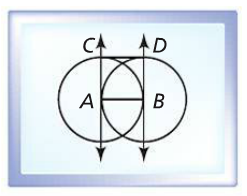 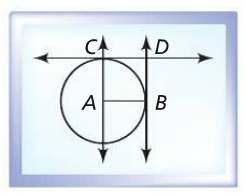 “UnMessUpable” Equilateral Triangles
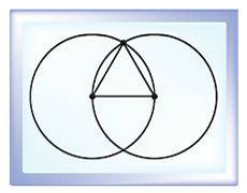 “UnMessUpable” Parallelograms
Two sets of parallel lines
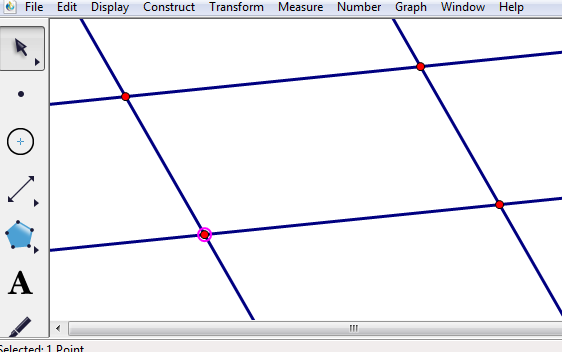 Discussion Question
How can you use geometry software to construct figures with specific features?
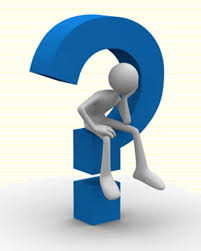 Discussion Question
How can you use gemetory software to test for invariants?
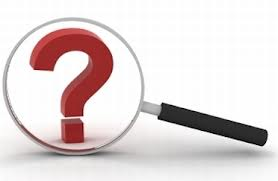 Discussion Question
How can you use geometry software to illustrate the difference between drawing a figure and constructing a figure?
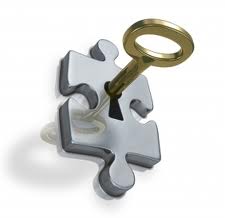 Problem 1
Tony had to construct a triangle inscribed in a circle.  He drew the picture on the left.  Sasha selected a vertex.  She moved it and made the picture on the right.  Explain Tony’s mistake.
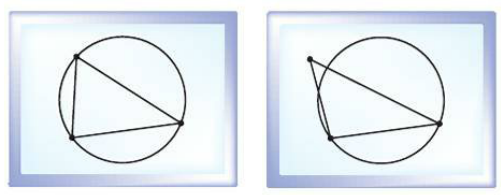 Problem 2
Construct an “UnMessUpable” square with a side length of 5 cm.
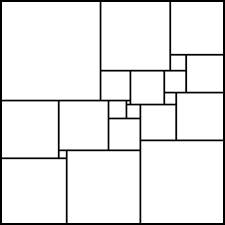 Problem 3
List steps that tell how to construct a rectangle with geometry software.  The figure must remain a rectangle for any movement of its vertices.
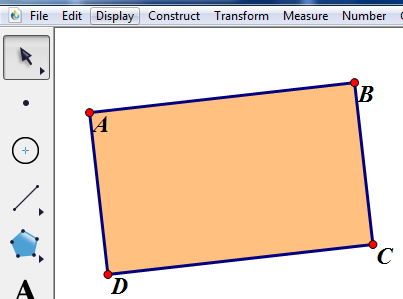 Problem 4
Use geometry software to construct an equilateral triangle with side lengths that vary when you drag a point of the construction.
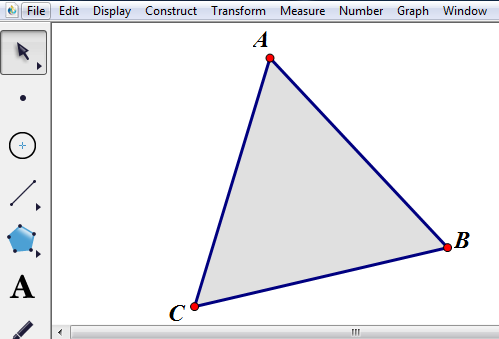 Problem 5
What feature do you have to make invariant in a parallelogram so that it is always a rhombus, no matter how you drag its vertices?
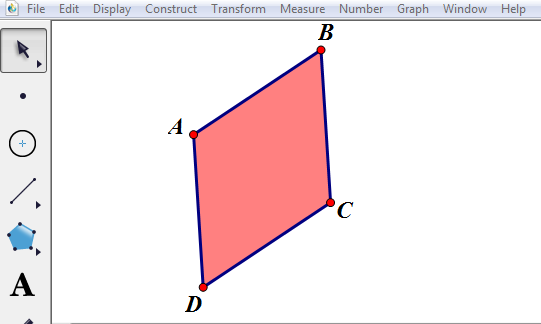